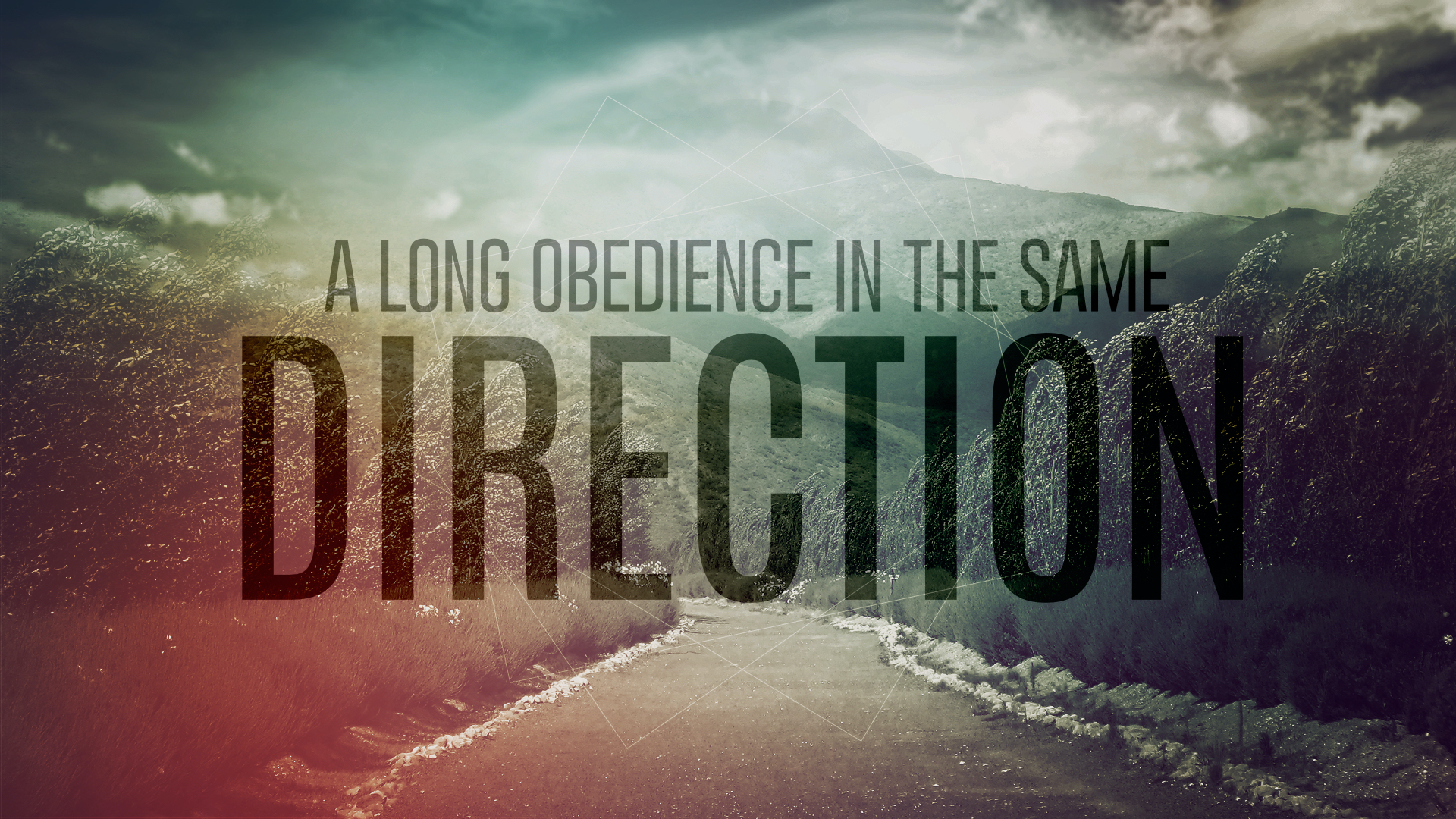 When they said, “Let’s go to the house of God,”	my heart leaped for joy.	And now we’re here, O Jerusalem,	inside Jerusalem’s walls!
- Psalm 122
Jerusalem, well-built city,	built as a place for worship!	The city to which the tribes ascend,	all God’s tribes go up to worship,
- Psalm 122
To give thanks to the name of God—	this is what it means to be Israel.	Thrones for righteous judgment	are set there, famous David-thrones.
- Psalm 122
Pray for Jerusalem’s peace!	Prosperity to all you Jerusalem-lovers!	Friendly insiders, get along!	Hostile outsiders, keep your distance!
- Psalm 122
For the sake of my family and friends,	I say it again: live in peace!	For the sake of the house of our God, God,	I’ll do my very best for you.
- Psalm 122
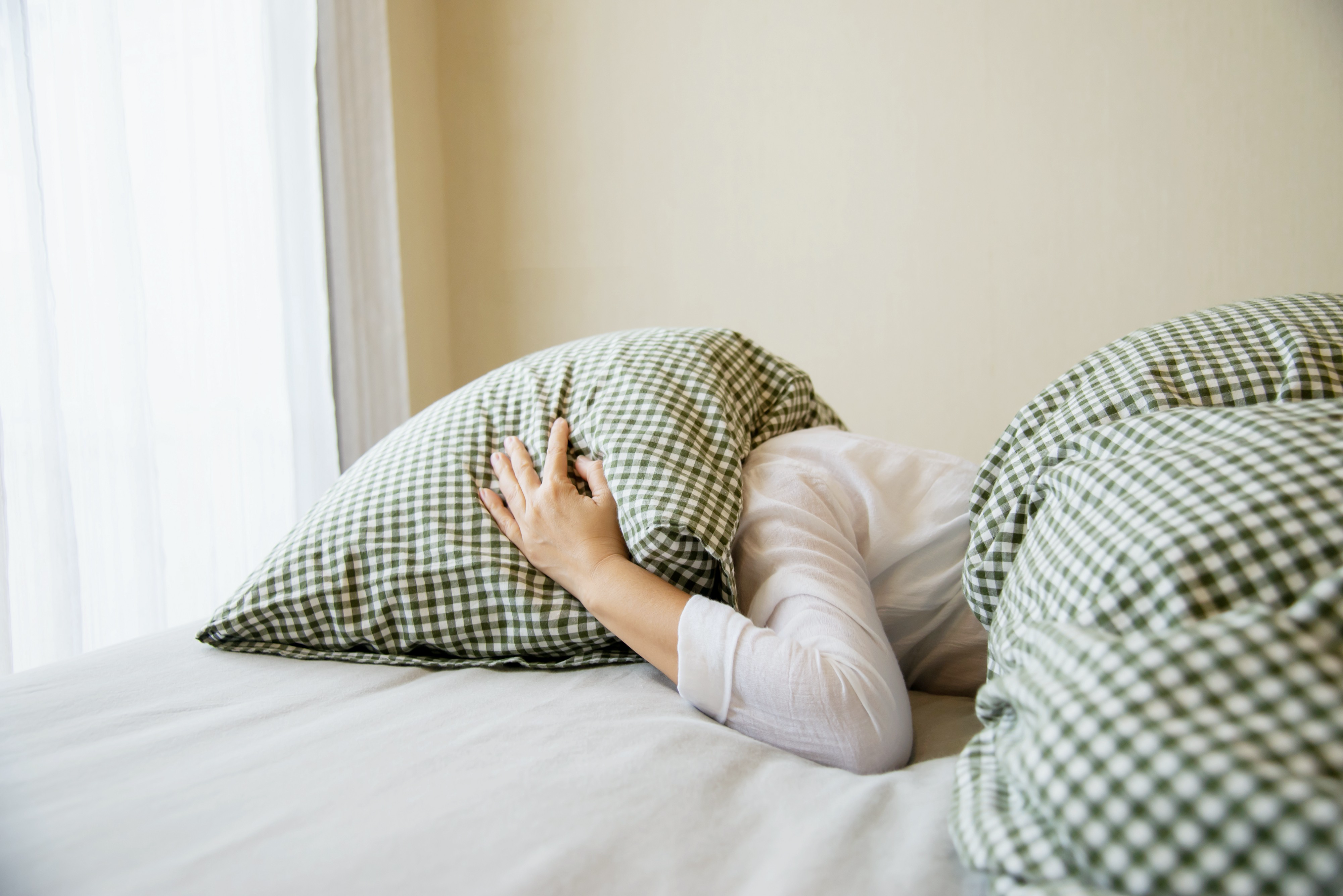 I. An Instant Of The Average
“When they said, Let’s go to the house of God; my heart leaped for joy.”
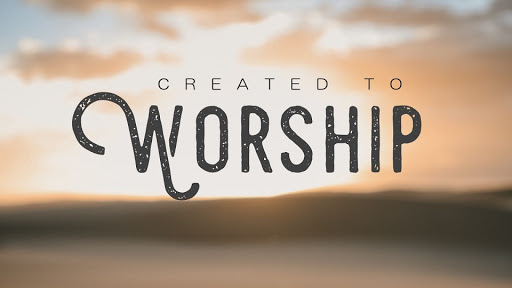 II. A Framework
Worship Gives Us A Workable Structure For Life
Worship Nurtures Our Need To Be In A Relationship With God
Worship Centers Our Attention On The Decisions of God
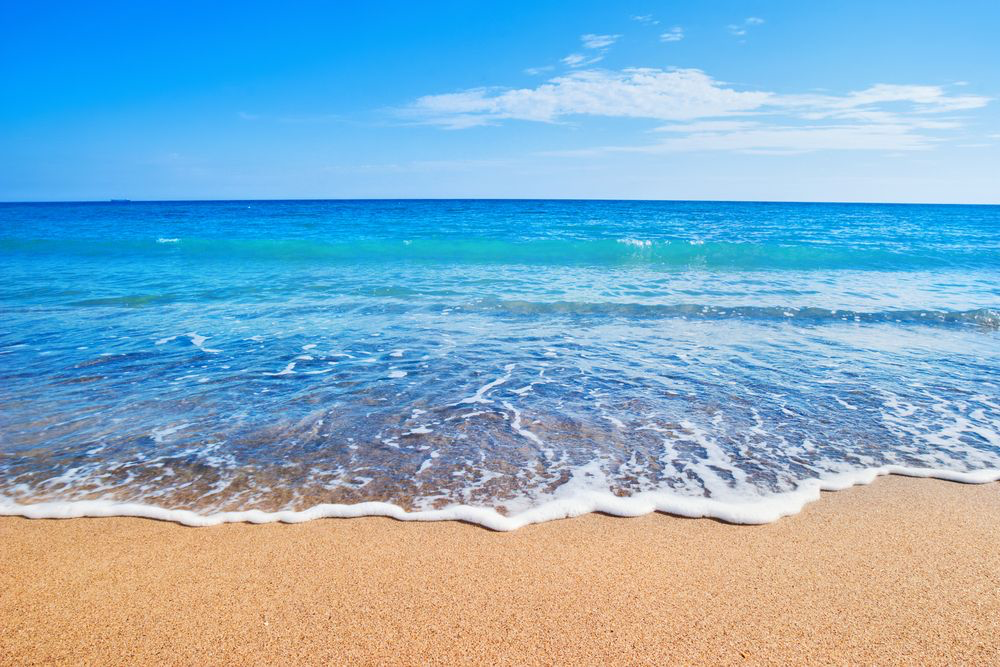 III. Peace & Security
Pray for Jerusalem’s peace!
Prosperity to all you Jerusalem-lovers!
Friendly insiders, get along!
Hostile outsiders, keep your distance!
For the sake of my family and friends,
I say it again: live in peace!
For the sake of the house of our God, God,
I’ll do my very best for you.